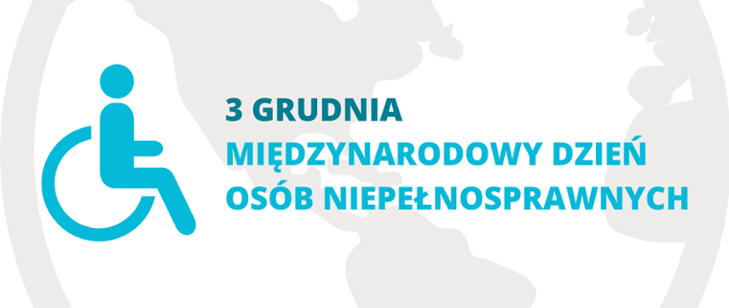 Międzynarodowy Dzień Osób Niepełnosprawnych to  święto ustanowione przez Zgromadzenie Ogólne ONZ w 1992 roku . 
    Celem jego obchodów jest przybliżenie społeczeństwu problemów osób z niepełnosprawnościami, u których występują ograniczenia w prawidłowym funkcjonowaniu spowodowane obniżeniem sprawności fizycznej lub psychicznej, albo nieprawidłowości w budowie i funkcjonowaniu organizmu,  oraz pomoc we włączeniu tej grupy w życie społeczne. 
    Obchody Dnia Osób z Niepełnosprawnościami są również okazją do debaty o sytuacji osób niepełnosprawnych, problemach wynikających z niedostosowania przestrzeni publicznej do ich potrzeb oraz zwiększenia świadomości społecznej na temat korzyści płynących z szeroko rozumianej integracji tej grupy i włączenia jej we wszystkie aspekty życia społecznego.
     Osoby niepełnosprawne oraz ich opiekunowie borykają się z wieloma problemami. Są to bez wątpienia problemy zdrowotne – leżące u podstaw uznania za osobę niepełnosprawną, ale również  inne – wynikające z ograniczeń funkcjonalnych ,                           które w konfrontacji z istniejącymi barierami , często uniemożliwiają osobie realizację podstawowych potrzeb i uczestnictwo          w życiu społecznym, a czasem nawet opuszczenie własnego mieszkania.
    W ostatnich latach problemy osób niepełnosprawnych i ich opiekunów zostały dostrzeżone i sukcesywnie są rozwiązywane       na gruncie legislacyjnym. Opracowana i przyjęta przez rząd Strategia na rzecz Osób z Niepełnosprawnościami 2021-2030 zakłada wzmożone działania w wielu obszarach życia osób niepełnosprawnych, umożliwiające  ich włączenie społeczne i zawodowe.
….
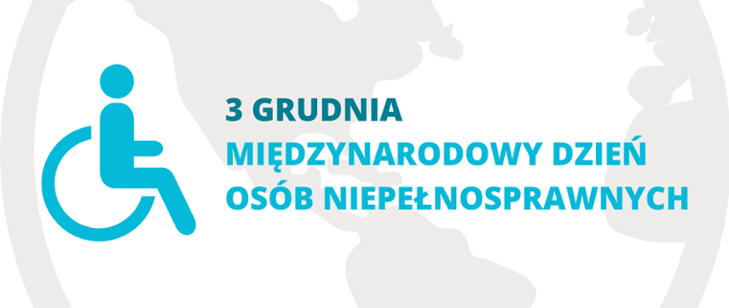 Należą do nich działania zapewniające:
1. Niezależne życie;
2. Dostępność ;
3. Edukację;
4. Pracę ;
5. Warunki życia i ochronę socjalną; 
 6. Ochronę zdrowia;
 7. Budowanie świadomości ;
8. Koordynację .
Pozytywną konsekwencją przyjętej „polityki włączenia” jest rozwój form pomocy świadczonej przez instytucje publiczne            w stosunku do osób niepełnosprawnych i ich opiekunów.  Poniżej przedstawione zostaną formy pomocy osobom niepełnosprawnym realizowane na terenie powiatu Łęczyńskiego.
1. Zadania z zakresu rehabilitacji społecznej i zawodowej realizowane przez Powiatowe Centrum Pomocy Rodzinie w Łęcznej:
 - likwidacja barier architektonicznych, technicznych i w komunikowaniu się – pomoc realizowana w formie dofinansowań ze środków PFRON,
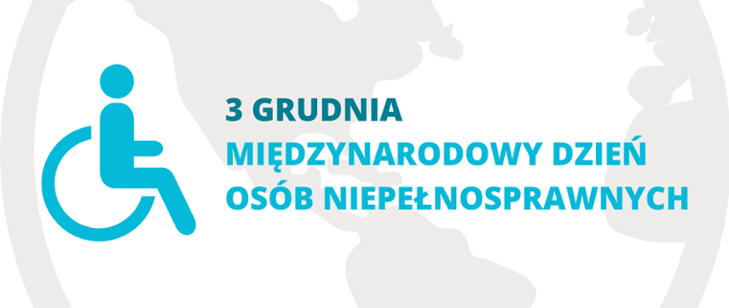 dofinansowanie zakupu przedmiotów ortopedycznych i środków pomocniczych – pomoc 
realizowana w formie dofinansowania ze środków PFRON,
dofinansowanie zakupu sprzętu rehabilitacyjnego - pomoc realizowana w formie dofinansowania 
ze środków PFRON,
dofinansowanie turnusu rehabilitacyjnego - pomoc realizowana w formie dofinansowania ze środków
 PFRON.
darmowy System SOW (sow.pfron.org.pl)  - umożliwia złożenie wniosku w formie elektronicznej,                              bez bez wychodzenia z domu - również w dzień wolny od pracy. Aby skorzystać z systemu należy posiadać: 
dostęp do Internetu,  konto w Systemie SOW i Profil Zaufany.

Program „Aktywny Samorząd” – w  2021 roku można ubiegać się o niżej wymienione formy 
wsparcia:
- pomoc w zakupie i montażu oprzyrządowania do posiadanego samochodu adresowana do osób:
 z orzeczeniem o niepełnosprawności - do 16 roku życia lub osób ze znacznym albo umiarkowanym stopniem niepełnosprawności, z dysfunkcją narządu ruchu;
ze znacznym albo umiarkowanym stopniem niepełnosprawności, z dysfunkcją narządu słuchu;
 - pomoc w uzyskaniu prawa jazdy adresowana do osób:
 ze znacznym albo umiarkowanym stopniem niepełnosprawności, z dysfunkcją narządu ruchu;
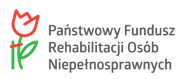 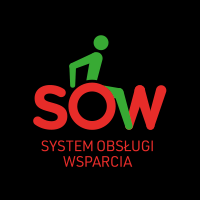 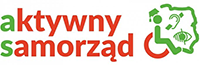 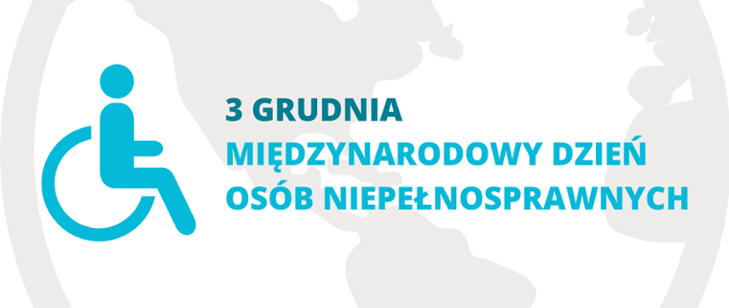 ze znacznym albo umiarkowanym stopniem niepełnosprawności, z dysfunkcją narządu słuchu, w stopniu wymagającym korzystania z usług tłumacza języka migowego);
 - pomoc w zakupie sprzętu elektronicznego lub jego elementów oraz oprogramowania adresowana do osób:
 z orzeczeniem o niepełnosprawności - do 16 roku życia lub do osób ze znacznym stopniem niepełnosprawności, z dysfunkcją narządu wzroku lub obu rąk);
z umiarkowanym stopniem niepełnosprawności, z dysfunkcją narządu wzroku);
z orzeczeniem o niepełnosprawności do 16 roku życia lub osób ze znacznym albo umiarkowanym stopniem niepełnosprawności, z dysfunkcją narządu słuchu i trudnościami w komunikowaniu się za pomocą mowy);
 - dofinansowanie szkoleń w zakresie obsługi nabytego w ramach programu sprzętu elektronicznego i oprogramowania;
pomoc w utrzymaniu sprawności technicznej posiadanego sprzętu elektronicznego, zakupionego w ramach programu (adresowana do osób z orzeczeniem o niepełnosprawności - do 16 roku życia lub osób ze znacznym stopniem niepełnosprawności);
pomoc w zakupie wózka inwalidzkiego o napędzie elektrycznym (adresowana do osób z orzeczeniem o niepełnosprawności - do 16 roku życia lub osób ze znacznym stopniem niepełnosprawności, z dysfunkcją uniemożliwiającą samodzielne poruszanie się za pomocą wózka inwalidzkiego o napędzie ręcznym);
pomoc w utrzymaniu sprawności technicznej posiadanego skutera lub wózka inwalidzkiego o napędzie elektrycznym (adresowana do osób z orzeczeniem o niepełnosprawności - do 16 roku życia lub osób ze znacznym stopniem niepełnosprawności);
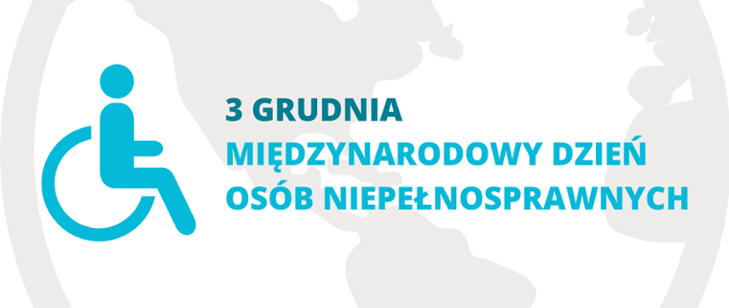 pomoc w zakupie protezy kończyny, w której zastosowano nowoczesne rozwiązania techniczne, tj. protezy co najmniej na III poziomie jakości (adresowana do osób ze stopniem niepełnosprawności);
pomoc w utrzymaniu sprawności technicznej posiadanej protezy kończyny, w której zastosowano nowoczesne rozwiązania techniczne - co najmniej na III poziomie jakości (adresowana do osób ze stopniem niepełnosprawności);
pomoc w zakupie skutera inwalidzkiego o napędzie elektrycznym lub oprzyrządowania elektrycznego do wózka ręcznego (adresowana do osób z orzeczeniem o niepełnosprawności - do 16 roku życia lub osób ze znacznym stopniem niepełnosprawności, z dysfunkcją narządu ruchu powodującą problemy w samodzielnym przemieszczaniu się i posiadających zgodę lekarza specjalisty na użytkowanie przedmiotu dofinansowania);
pomoc w utrzymaniu aktywności zawodowej poprzez zapewnienie opieki dla osoby zależnej (dziecka przebywającego w żłobku lub przedszkolu albo pod inną tego typu opieką, pomoc adresowana do osób ze znacznym lub umiarkowanym stopniem niepełnosprawności, które są przedstawicielem ustawowym lub opiekunem prawnym dziecka).
pomoc w uzyskaniu wykształcenia na poziomie wyższym adresowana do osób ze znacznym i umiarkowanym stopniem niepełnosprawności, pobierających naukę w szkole wyższej lub szkole policealnej lub kolegium, a także do osób mających przewód doktorski otwarty poza studiami doktoranckimi.
Program „Opieka wytchnieniowa”- edycja 2021, finansowany ze środków Funduszu Solidarnościowego – działania wspierające kompetencje opiekunów osób niepełnosprawnych poprzez świadczenie im poradnictwa specjalistycznego: psychologicznego, rehabilitacyjnego i dietetycznego.
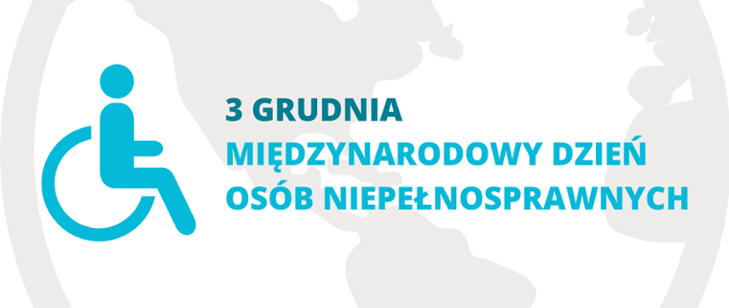 z
Szczegółowych informacji o zasadach i procedurach udzielania poszczególnych form pomocy udzielają pracownicy Zespołu ds. Rehabilitacji Społecznej i Zawodowej Powiatowego Centrum pomocy Rodzinie w Łęcznej:




Centrum Opiekuńczo – Mieszkalne w Jaszczowie działa od 1 sierpnia 2020 roku.                                                                        Powstało w ramach resortowego projektu „Centra Opiekuńczo – Mieszkalne”,                                                                                                  a jego działalność finansowana jest ze środków Solidarnościowego Funduszu Wsparcia Osób                                             Niepełnosprawnych (SFWON). Świadczy usługi opiekuńcze i specjalistyczne usługi opiekuńcze dorosłym osobom niepełnosprawnym    ze znacznym i umiarkowanym stopniem niepełnosprawności realizowane w ramach pobytu dziennego i całodobowego. Z pomocy Centrum korzysta  łącznie 18 osób.
    Osoby zainteresowane formami wsparcia realizowanymi w COM Jaszczów zachęcamy do kontaktu z:
- Centrum Opiekuńczo – Mieszkalnym w Jaszczowie – tel. 81 53 15 425,
- Powiatowym Centrum Pomocy Rodzinie w Łęcznej – tel. 81 53 15 373,
- Gminnymi Ośrodkami Pomocy Społecznej właściwymi ze względu na miejsce zamieszkania.
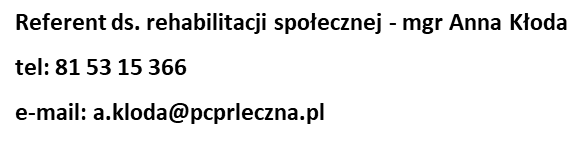 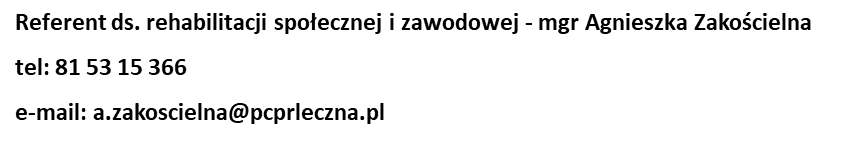 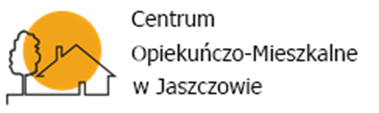 [Speaker Notes: Gminnymi Ośrodkami Pomocy Społecznej właściwymi ze względu na miejsce zamieszkania.]
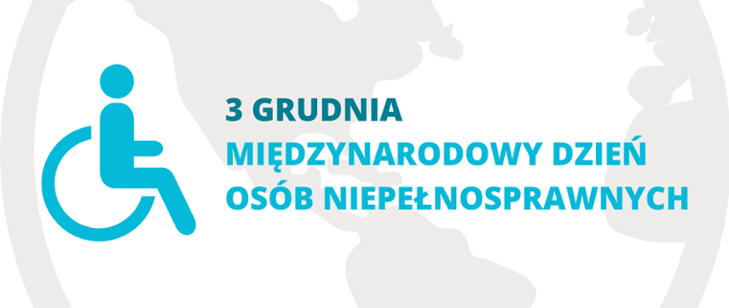 Powiatowy Zakład Aktywności Zawodowej mieści się w budynku Szpitala Powiatowego przy ulicy 
Krasnystawskiej 52. Zatrudnia 87 osób  - z czego 2/3 stanowią osoby z orzeczeniem o znacznym lub 
umiarkowanym stopniu niepełnosprawności.
    Podstawowym zadaniem zakładu jest rehabilitacja zawodowa, medyczna i społeczna. Zakład prowadzi 
działalność gastronomiczną. Równolegle z pracą zawodową osób niepełnosprawnych realizowany jest program rehabilitacyjny            z uwzględnieniem indywidualnych potrzeb i predyspozycji pracowników. Jest miejscem, gdzie odnajdują się zawodowo osoby,     które nie miałyby szansy zafunkcjonować na otwartym rynku pracy.

    Od 01.06.2021 r. w ramach projektu grantowego pn. „Mobilny bez barier", na terenie powiatu łęczyńskiego realizowana jest usługa transportu indywidualnego door-to-door dla osób z potrzebą wsparcia w zakresie mobilności. Uprawnionymi do skorzystania z usługi są mieszkańcy powiatu łęczyńskiego, którzy ukończyli 18 rok życia oraz dodatkowo spełniają co najmniej jeden                         z następujących warunków:
-    mają problemy z poruszaniem się, posiadają stopień niepełnosprawności,  ich stan zdrowia uniemożliwia korzystanie                 z transportu publicznego,  są osobami starszymi, które ukończyły 60 lat,  są wykluczeni mobilnie, a chcą wejść na rynek pracy.
Usługa transportowa świadczona jest bezpłatnie przez 7 dni w tygodniu w godzinach od 7.00 do 18.00. Zgłoszenia przyjmowane są: pod nr. telefonu 795 003 827 lub poprzez wysłanie e-mail na adres: doortodoor@powiatleczynski.pl., za pomocą formularza zgłoszeniowego dostępnego na stronie internetowej Powiatu Łęczyńskiego oraz Łęczyńskiej Spółdzielni Socjalnej „Pod dobrym adresem".
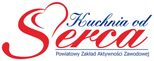 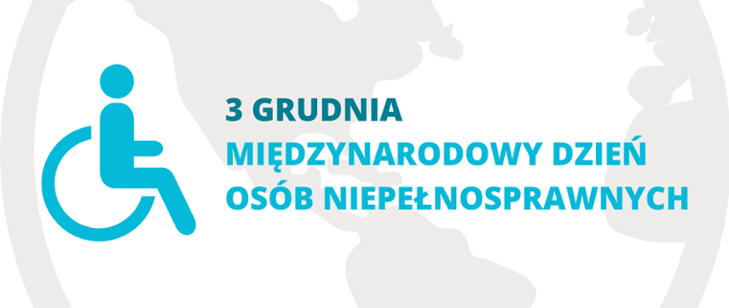 .
Program „Asystent osobisty osoby niepełnosprawnej”- edycja 2021.
Głównym celem Programu jest wprowadzenie usługi asystenta jako formy ogólnodostępnego wsparcia dla:
 Dzieci do 16 roku życia z orzeczeniem o niepełnosprawności łącznie ze wskazaniami: konieczności stałej lub długotrwałej opieki lub pomocy innej osoby w związku ze znacznie ograniczoną możliwością samodzielnej egzystencji oraz konieczności stałego współudziału na co dzień opiekuna dziecka w procesie jego leczenia, rehabilitacji i edukacji;
 Osób niepełnosprawnych posiadających orzeczenie o znacznym lub umiarkowanym stopniu niepełnosprawności wydane na podstawie ustawy z dnia 27 sierpnia 1997 r. o rehabilitacji zawodowej i społecznej oraz zatrudnianiu osób niepełnosprawnych albo orzeczenie równoważne do wyżej wymienionego.
    Wprowadzenie usług asystenckich ma zapewnić osobie z niepełnosprawnością możliwość skorzystania z pomocy przy wykonywaniu codziennych czynności i funkcjonowaniu w życiu społecznym;  stymulować osobę niepełnosprawną do podejmowania aktywności i umożliwić realizowanie prawa do niezależnego życia oraz przeciwdziałać dyskryminacji i wykluczeniu społecznemu osób niepełnosprawnych. 
Usługi asystenta mogą być realizowane przez 24 godziny na dobę, 7 dni w tygodniu, jednakże  limit godzin usług asystenta przypadających na 1 uczestnika Programu wynosi nie więcej niż 60 godzin miesięcznie.
     Według danych z przełomu kwietnia i maja 2021 r., z usług 17 asystentów na terenie Powiatu łęczyńskiego skorzystało 35 osób z niepełnosprawnością.
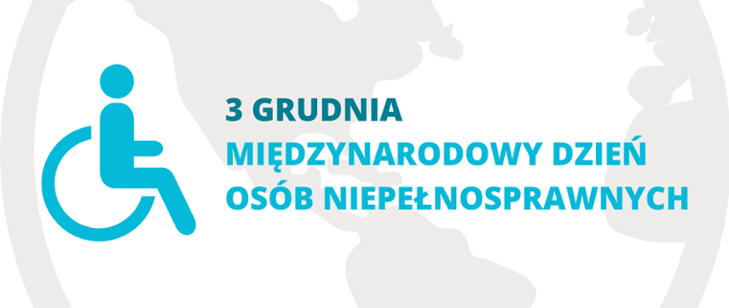 Spółdzielnia Socjalna „Pod Dobrym Adresem” to podmiot ekonomii społecznej oferujący szeroki wachlarz usług porządkowych, ogrodniczych i transportowych. Zatrudnia 13 osób z orzeczonym stopniem niepełnosprawności  - od lekkiego po znaczny.
Włącza osoby niepełnosprawne w życie społeczne poprzez umożliwienie im osiągnięcia niezależności finansowej, budowanie poczucia własnej sprawczości i użyteczności dla społeczeństwa.
Kontakt:
Spółdzielnia Socjalna „Pod Dobrym Adresem”
ul. Staszica 9 (w budynku PCPR Łęczna)
21 – 010 Łęczna

     Zachęcamy osoby niepełnosprawne i ich opiekunów do zapoznawania się i korzystania z oferowanych przez poszczególne instytucje form pomocy i wsparcia. Osoby niepełnosprawne mogą prowadzić aktywne i satysfakcjonujące życie, mogą przełamywać stereotypy. 
    Otoczenie społeczne podejmuje szereg działań mających na celu eliminację z przestrzeni publicznej ograniczeń architektonicznych,  barier w przestrzeni fonicznej, wizualnej czy wirtualnej lub sferze zawodowej. 
Ważnym jest, żeby osoby z niepełnosprawnościami nie zostały ze swoimi problemami same i nie zamknęły się trwale w czterech ścianach własnego domu.
Powiatowe Centrum Pomocy Rodzinie 2021
Opracowanie: mgr Monika Chmiel – pracownik socjalny PCPR Łęczna